Vinko möderndorferCESTA
Cesta
Cesta 
                      ni presta 
                         in tudi 
                            nobena 
                                nevesta. 
                                   Cesta 
                                        je zvita 
                                          kača, 
                                      ki se zvito 
                                   obrača. 
                              Po njej 
                     tovornjaki 
                    hitijo 
                   in vse 
                      pred sabo 
                          zmečkajo 
                       in pomorijo. 
                      Cesta še zdaleč 
                            ni presta 
                              in najmanj 
                        bela nevesta. 
                    Cesta je 
                  zvita kača 
                    in na njej vsak 
                          nepreviden korak 
                             z življenjem 
                                 se plača.
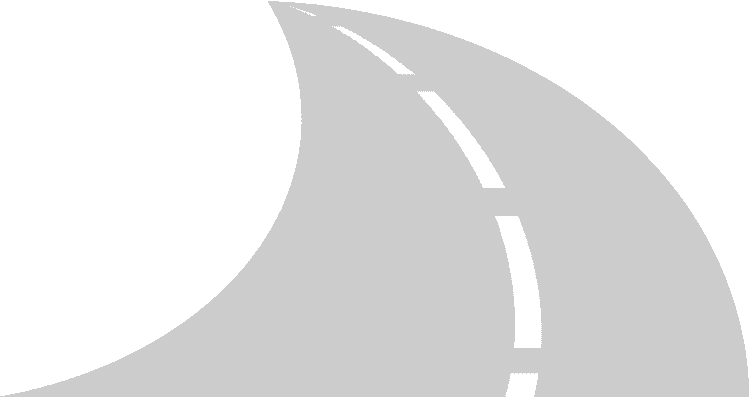 Vinko Möderndorfer
slovenski pisatelj, dramatik, esejist, gledališki filmski in televizijski režiser, se je rodil 22.9.1958
Šolal se je na gimnaziji pedagoške smeri in na Akademiji za gledališče, radio, film in Televizijo. Diplomiral je leta 1993. Leta 2003 je postal docent gledališke žirije. Zaposlen je bil v slovenskih gledališčih, kasneje tudi kot gledališki režiser.
Leta 1983 se je pridružil Društvu slovenskih pisateljev.
Leta 1992 je preživel 3 mesece v Veliki Britaniji, kjer je proučeval angleško sodobno dramsko in gledališko ustvarjanje.
Do sedaj je napisal in objavil 29 knjig, zrežiral okoli 70 gledaliških in opernih predstav, 12 TV iger in dokumentarnih filmov, napisal je prek 80 radijskih iger, izmed katerih so bile mnoge odigrane tudi v tujini.
Dela
Proza
1993 Krog male smrti, Cankarjeva založba - Župančičeva nagrada 1994
1994 Tarok pri Mariji, Prešernova družba
1995 Čas brez angelov, DZS
1996 Tek za rdečo hudičevko, Založba obzorja - nominacija za Kresnika 1997
1996 Ležala sva tam in se slinila ko hudič, DZS
1996 Štirje letni časi, Mihelač
1997 Nekatere ljubezni, Cankarjeva založba - Nagrada Prešernovega sklada 2000
1998 Pokrajina št. 2, Založba obzorja
1999 Vaja zbora - tri komedije, TESPIS
2000 Total, Prešernova družba
2001 Gledališče v ogledalu, Založba obzorja -Nagrada Marjana Rožanca 2002
2002 Predmestje, Cankarjeva založba
2003 Omejen rok trajanja, Cankarjeva založba
Poezija za otroke
1993 Kako se dan lepo začne, Državna založba
1995 Madonca fleten svet, Mladinska knjiga
2003 Zakaj so sloni rahlospeči, Mladika

Mladinska proza
1999 Sin Srakolin - mladinska povest, Aristej
2002 Muc Langus in Čarovnička Gajka , Mladika
2006 Vrnitev muca Langusa in Čarovnička Gajka , Mladika

Poezija
1981 Mah, Cankarjeva založba
1993 Male nočne ljubávne pesmi, Založba Mihelač
1999 Zlodejeve žalostinke, Založba obzorja
1999 Pesmi iz nočne kronike, ZSSS
1999 Temno modro kot september, Založba Goga
2005 Skala in srce, Aleph
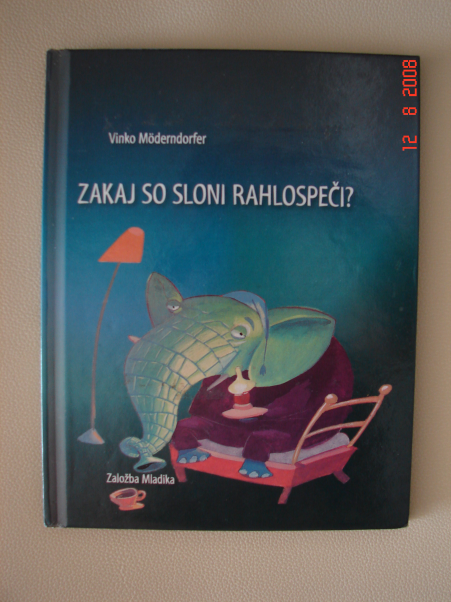 Zunanja zgradba
Pesem je likovno oblikovana.
Ima 5 kitic
Ima 27 verzov
Notranja zgradba
Pesemska zgodba: 
Pesem opeva ovinkasto cesto in jo primerja z zvito kačo. Primerja jo tudi z belo nevesto. Po njej se vozijo tovornjaki, pred sabo vse pomorijo. In, da če smo neprevidni lahko na cesti tudi umremo.
Personifikacija ali poosebitev :
in tudi nobena nevesta; cesta je zvita kača, ki se zvito obrača ; cesta je zvita kača
Rima :
Svobodna
Okrasni pridevki :
Zvita kača ; bela nevesta ; zvita kača ; nepreviden korak
Inverzija ali obrnjen vrstni red :
Cesta je zvita kača in na njej vsak nepreviden korak z življenjem se plača
Komparacija ali primera :Cesta je zvita kača ; cesta še zdaleč ni presta in najmanj bela nevesta
Metafora ali prispodoba :
Cesta je zvita kača